Fizika
11-sinf
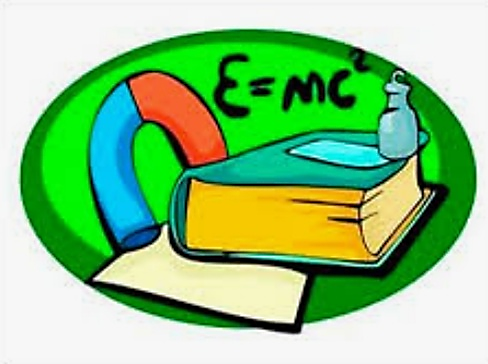 Mavzu: 

Masalalar yechish.


O‘qituvchi: 
Toshkent shahar Uchtepa tumani 287-maktab fizika fani o‘qituvchisi
Xodjayeva Maxtuma Ziyatovna.
Masala
Masala
Masala
Masala
Mustaqil bajarish uchun topshiriqlar